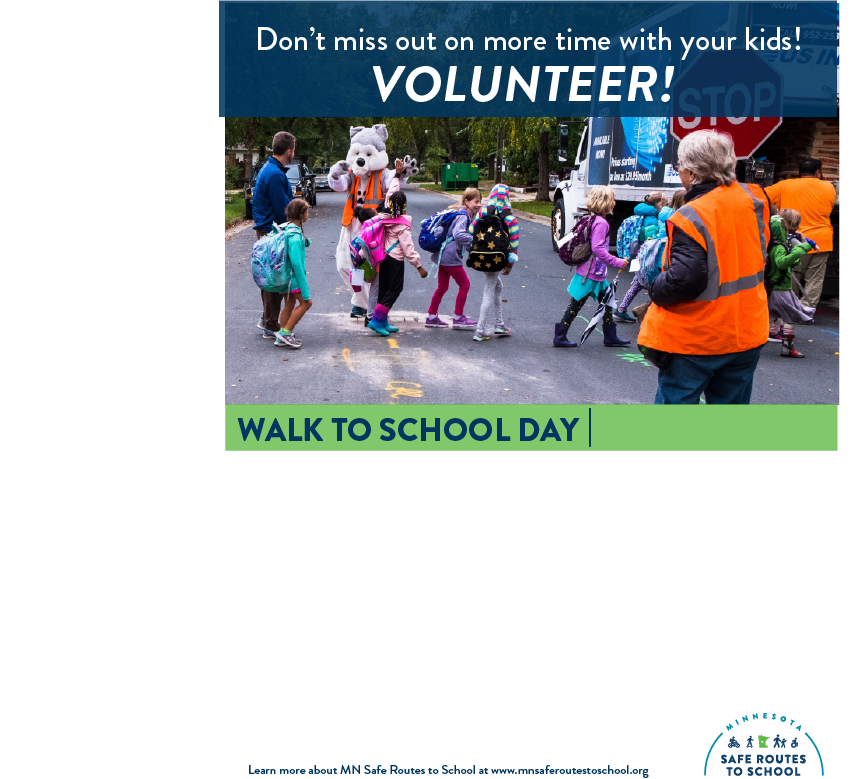 ¡No te pierdas de pasar más tiempo con tus hijos!
¡SE VOLUNTARIO!
DÍA DE CAMINAR A LA ESCUELA        4 de octubre
¡Necesitamos padres voluntarios para el Día de caminar a la escuela en [Name of School]!
Dirije un autobús escolar andante o un tren de bicicletas
Organiza un punto de control para los autobuses escolares a pie
¡Anima a tu hijo y a sus amigos a participar!
¿Listo para ayudar? ¡Contáctanos!
Contacto: [role] [First name] [Last name]
[Phone number] | [E-mail address]
Más información sobre las rutas seguras a la escuela de MN en www.mnsaferoutestoschool.org